Printing Tips:

Print single-sided, two slides per page.
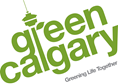 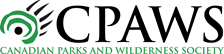 Transition Instructions
Read these instructions SILENTLY to yourself.  ​

When you have finished reading the instructions, pass the binoculars to your partner if they have not read them.  ​

With your partner, go get a piece of unused paper, a pencil, and something solid to write on (a clipboard or a book). ​

Sit together and wait silently for further instructions. ​
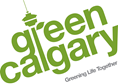 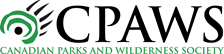 Tip #1

Size

Compare the birds size to other birds you know. 

Like a large bald eagle or a small robin.
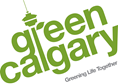 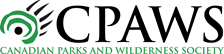 Tip #2

Shape

The shape of the wings, beak, or body can help you identify a bird.

Great blue herons have long necks, easy to see!
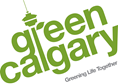 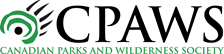 Tip #3

Colour

Looking for specific colours can help you identify a bird easily. 
A blue jay is mostly bright blue!
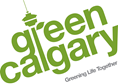 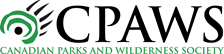 Tip #4

Habitat

Looking at where you are finding your bird is a great clue to learning what bird it is. 

Canada geese love living near water!
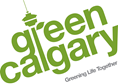 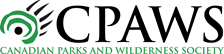 Tip #5

Actions

Looking at what the bird is doing, that is a great clue to what bird it is.

A bird banging on a tree trunk is probably a woodpecker!
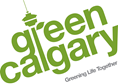 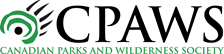 Tip #6

Number

Some birds like to live in groups and some like to live alone. Is your bird in a group?

Hawks like to live alone!
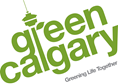 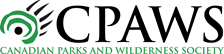 Tip #7

Season

Some birds fly away (migrate) for the winter.

Crows fly south every winter, if you see a black bird similar to a crow it is a raven!
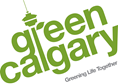 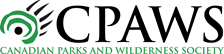 Tip #9

Sound

Birds have special songs or sounds they make.

Chickadee’s make a sound like chicka-dee-dee-dee-dee-dee!
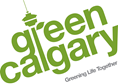 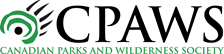